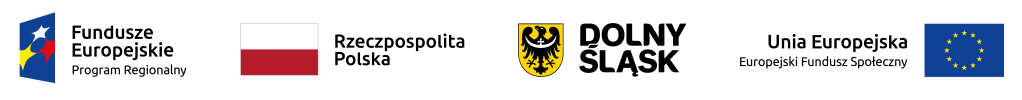 Zasada równości szans i niedyskryminacji, 
w tym dostępności dla osób 
z  niepełnosprawnościami
Wrocław, 2018 r.
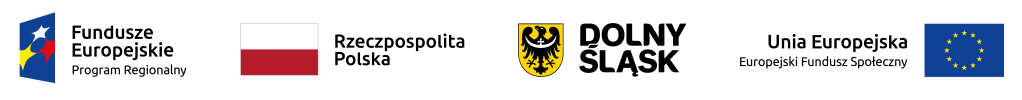 Najważniejsze regulacje
Rozporządzenie PE i Rady 1303/2013 – art. 7
„Państwa członkowskie i Komisja podejmują odpowiednie kroki w celu zapobiegania wszelkim formom dyskryminacji ze względu na płeć, rasę lub pochodzenie etniczne, religię lub światopogląd, niepełnosprawność, wiek lub orientację seksualną podczas przygotowania i wdrażania programów. W procesie przygotowywania i wdrażania programów należy w szczególności wziąć pod uwagę zapewnienie dostępności dla osób z niepełnosprawnościami”.
Rozporządzenie PE i Rady 1304/2013 – art. 8 
    Konwencja ONZ o prawach osób niepełnosprawnych - ratyfikowana przez PL w 2012r. „niepełnosprawność powstaje w wyniku interakcji pomiędzy osobami z dysfunkcjami a barierami środowiskowymi i wynikającymi z postaw ludzkich, będącej przeszkodą dla pełnego uczestnictwa osób niepełnosprawnych w życiu społecznym, na równych zasadach z innymi obywatelami”
Wytyczne w zakresie realizacji zasady równości szans i niedyskryminacji, w tym dostępności dla osób z niepełnosprawnościami oraz zasady równości szans kobiet i mężczyzn w ramach funduszy unijnych na lata 2014-2020
Poradnik - realizacja zasady równości szans i niedyskryminacji, w tym dostępności dla osób z niepełnosprawnościami.
2
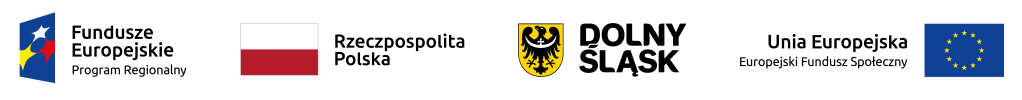 Definicja osoby z niepełnosprawnością w RPO WD
Osoby z niepełnosprawnością: 

są definiowane w rozumieniu ustawy z dnia 27 sierpnia 1997 r. o rehabilitacji zawodowej i społecznej oraz zatrudnianiu osób niepełnosprawnych (potwierdzeniem niepełnosprawności jest orzeczenie o niepełnosprawności);

a także osoby z zaburzeniami psychicznymi, w rozumieniu ustawy z dnia 19 sierpnia 1994 r. o ochronie zdrowia psychicznego  (potwierdzeniem niepełnosprawności jest orzeczenie lub dokument  poświadczający stan zdrowia wydany przez lekarza, tj. orzeczenie o stanie zdrowia lub opinię).


Warto zauważyć, że odchodzi się od terminu osoby niepełnosprawne. Pojęciem stosowanym  obecnie jest: osoby z niepełnosprawnościami .
3
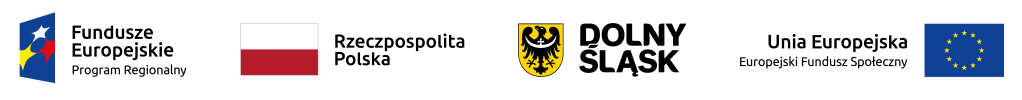 Uczeń/dziecko z niepełnosprawnością  - dotyczy wyłącznie projektów w ramach CT10

 uczeń albo dziecko w wieku przedszkolnym posiadający orzeczenie o potrzebie kształcenia specjalnego wydane ze względu na dany rodzaj niepełnosprawności, oraz

 dzieci i młodzież posiadające orzeczenia o potrzebie zajęć rewalidacyjno-wychowawczych wydawane ze względu na niepełnosprawność intelektualną w stopniu głębokim. 

Orzeczenia są wydawane przez zespół orzekający działający w publicznej poradni psychologiczno-pedagogicznej, w tym poradni specjalistycznej;
4
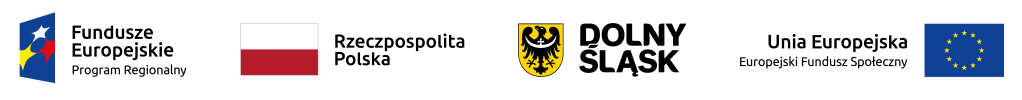 Zasada równości szans i niedyskryminacji, 
w tym dostępności dla osób z niepełnosprawnościami jest weryfikowana przez dwa poniższe elementy (kryterium horyzontalne: Kryterium zgodności z właściwymi politykami i zasadami)

Czy projekt jest otwarty na udział wszystkich osób zainteresowanych uczestnictwem (tj. nie dyskryminuje żadnych grup ze względu na posiadane cechy: płeć, wiek, niepełnosprawność, rasę lub pochodzenie etniczne, wyznawaną religię lub światopogląd, orientację seksualną, miejsce zamieszkania)? 

Czy wszystkie produkty projektu (które nie zostały uznane  za neutralne) będą dostępne dla wszystkich użytkowników w tym dla osób z niepełnosprawnościami?

W zakresie niniejszego kryterium dopuszcza się możliwość skierowania projektu do 
negocjacji w celu poprawy/uzupełnienia kwestii wskazanych w karcie oceny.
5
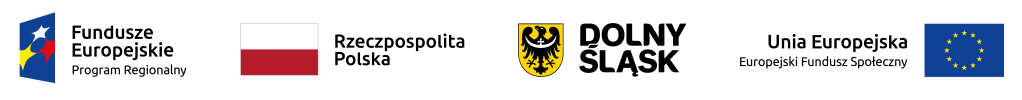 Dyskryminacja
Jakiekolwiek różnicowanie, wykluczanie lub ograniczanie ze względu na jakiekolwiek przesłanki, którego celem lub skutkiem jest naruszenie lub zniweczenie uznania, korzystania lub wykonywania wszelkich praw człowieka i podstawowych wolności w dziedzinie polityki, gospodarki, w dziedzinie społecznej, kulturalnej, obywatelskiej lub w jakiejkolwiek innej, na zasadzie równości z innymi osobami. 

Dyskryminacja to  brak dostępu do realizacji  przynależnych praw i wolności
6
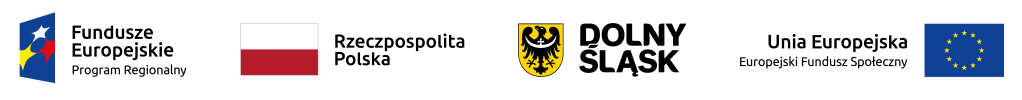 Dostępność
Dostępność to realna możliwość skorzystania z praw 

Właściwość środowiska fizycznego, transportu, technologii i systemów informacyjno - komunikacyjnych oraz towarów i usług pozwalająca osobom z niepełnosprawnościami na korzystanie z nich na zasadzie równości z innymi osobami.

Dostępność oznacza, że wszystkie produkty np. materiały szkoleniowe, modernizowane obiekty mogą być wykorzystywane przez osoby z niepełnosprawnościami. Modernizacja dotyczy  co najmniej tych elementów budynku, które były przedmiotem finansowania EFS.
7
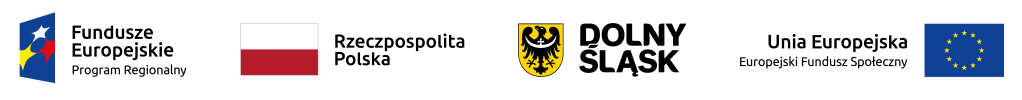 ZAPEWNIENIE DOSTĘPNOŚCI
MECHANIZM RACJONALNYCH USPRAWNIEŃ
dla konkretnych osób/sytuacji, gdy przystąpią do projektu
kiedy pojawia się potrzeba
UNIWERSALNE PROJEKTOWANIE
dla wszystkich (nie tylko OzN)
z założenia, celowe, zaplanowane
Etap tworzenia Wniosku o dofinansowanie projektu
Etap realizacji Wniosku o dofinansowanie projektu
8
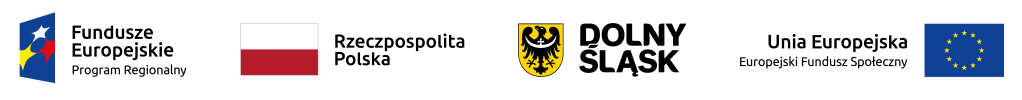 Koncepcja uniwersalnego projektowania
Definicja  ogólna:
Projektowanie produktów, środowiska, programów i usług w taki sposób, by były użyteczne dla wszystkich, w największym możliwym stopniu, bez potrzeby adaptacji bądź wyspecjalizowanego projektowania.

W przypadku planowania projektu w pierwszej kolejności należy dążyć do zapewnienia jego dostępności w oparciu o koncepcje uniwersalnego projektowania.
9
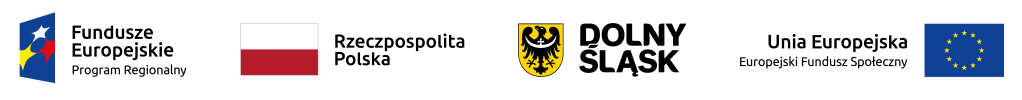 Koncepcja opiera się na 8 regułach
Równe szanse dla wszystkich (równy dostęp do przedmiotów, budynków)

Elastyczność w użytkowaniu (różnorodny sposób użycia przedmiotów)

Proste i intuicyjne użytkowanie (zrozumiałe funkcje)

Postrzegalność informacji (dostępność wzrokowa, słuchowa, dotykowa)

Tolerancja na błędy (minimalizacja ryzyka)

Niewielki wysiłek fizyczny podczas użytkowania 

Rozmiar i przestrzeń wystarczające do użytkowania
Percepcja równości (równoprawny dostęp)
10
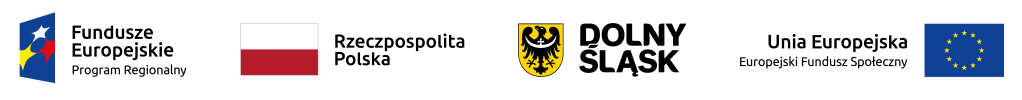 Koncepcja ta jest realizowana przez zastosowanie co najmniej Standardów dostępności.
Standardy dostępności dla polityki spójności 2014-2020 (zał. Nr 2 do Wytycznych) – głównym ich celem jest zapewnienie osobom z niepełnosprawnościami na równi z innymi osobami pełnosprawnymi dostępu do funduszy europejskich w zakresie:
udziału,
użytkowania,
zrozumienia,
komunikowania się,
skorzystania z ich efektów.
11
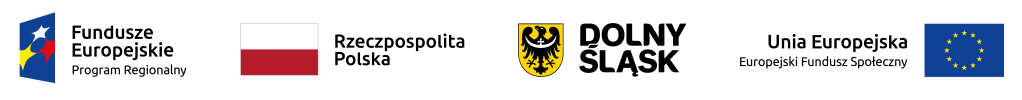 Standardy regulują obszar, który podlega interwencji, tj. dotyczy produktów będących przedmiotem projektu.

standard szkoleniowy (szkolenia, kursy, warsztaty, doradztwo)
standard edukacyjny
standard informacyjno – promocyjny
standard cyfrowy
standard transportowy 
standard architektoniczny
12
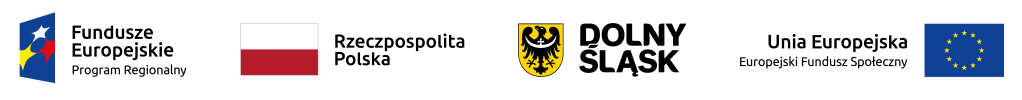 Wszystkie instytucje stosujące Standardy dążą do pełnego zapewnienia dostępności, tak aby uniknąć sytuacji, gdy dostępne materiały edukacyjne znajdują się w budynku niedostępnym dla osoby z niepełnosprawnościami

Poszczególne rodzaje wsparcia mogą wymagać zastosowania więcej niż jednego Standardu np. tworzenie nowych miejsc edukacji przedszkolnej i podniesienie kompetencji nauczycieli to standard edukacyjny w kontekście tworzenia miejsc, standard szkoleniowy to szkolenia w ramach podnoszenia kompetencji nauczycieli i standard cyfrowy jeśli projekt zakłada utworzenie strony internetowej.
13
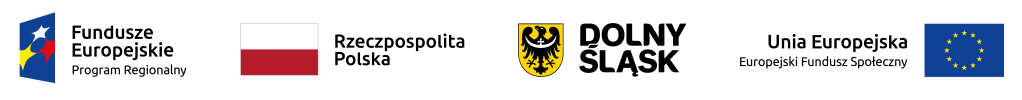 Wszystkie nowe produkty projektów muszą być zgodne z koncepcją uniwersalnego projektowania, co oznacza zastosowanie Standardów dostępności.

W przypadku dofinansowania gotowych projektów (istniejące budynki) o ile nie jest możliwa ich modyfikacja zgodnie ze Standardami dostępności, należy zapewnić realizację projektu w sposób dostępny dla osób z niepełnosprawnościami. 
Od 2.01.2019 r. również takie projekty powinny uwzględniać  Standardy dostępności.
14
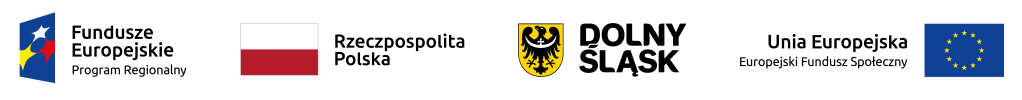 Standard szkoleniowy 
Zawiera przykłady usprawnień, które stanowią odpowiedź na bariery na jakie napotykają w projekcie osoby z niepełnosprawnościami.

Przykładowe usprawnienie w przypadku osób niewidomych, słabowidzących to: 
-   wprowadzanie elementów kontrastowych i wypukłych w budynkach, 
zakup i instalacja programów powiększających, mówiących, 
pies asystujący/pies przewodnik,
15
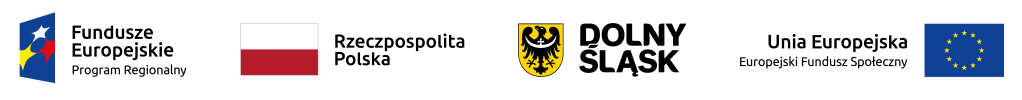 Standard edukacyjny 
Uwzględnia potrzeby wszystkich użytkowników przez  organizację przestrzeni,  określenie wyposażenia sal lekcyjnych, biblioteki, stołówki, sal gimnastycznych a także wskazuje jakie obszary tematyczne powinny być brane pod uwagę w ramach doskonalenia kompetencji pedagogów tj.
Stereotypy i uprzedzenia 
Komunikacja oraz strategie nauczania dzieci i młodzieży z niepełnosprawnościami
Doświadczenie konsekwencji związanych z niepełnosprawnością
Wspierające nowoczesne technologie
16
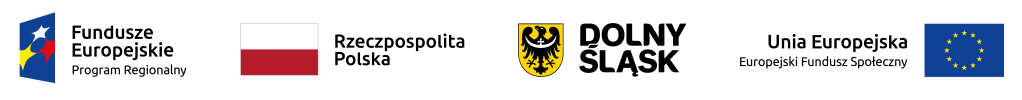 Standard informacyjno – promocyjny

Zawiera wskazówki dotyczące materiałów informacyjnych o projekcie (plakaty, ulotki, ogłoszenia), dokumentów rekrutacyjnych (ankiety, formularze rekrutacyjne) oraz materiałów szkoleniowych. 

Dokumenty te są przygotowane w sposób dostępny i udostępniane co najmniej w wersji elektronicznej.

W przypadku spotkań (konferencje itp.) każdorazowo umieszcza się w formularzach zgłoszeniowych co najmniej jedno pytanie o specjalne potrzeby uczestników projektu. Zgłoszenie specjalnej potrzeby obliguje organizatora do jej spełnienia w możliwie największym stopniu.
17
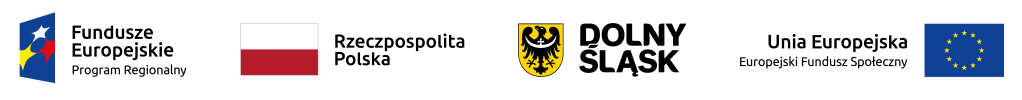 Wśród przykładów zapewnienia dostępnego przekazu wskazać można m.in.: nagranie komunikatu w formie wideo z napisami, nagranie z napisami w języku łatwym, nagranie z tłumaczem języka migowego. 

Tak przygotowane komunikaty umożliwią dotarcie z informacją o projekcie do szerokiego grona odbiorców: 
nagranie wideo będzie dostępne dla osób, które nie mogą wziąć udziału w spotkaniu rekrutacyjnym, 
język łatwy będzie zrozumiały dla większości osób, 
a dzięki tłumaczeniu na język migowy informacja o projekcie będzie dostępna dla osób niesłyszących.
18
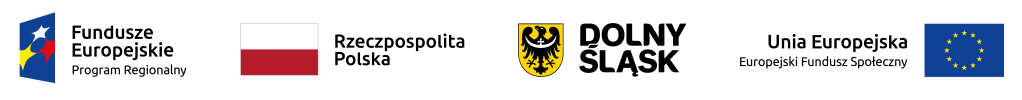 Wszystkie działania świadczone w projektach, odbywają się w budynkach (miejscach) dostępnych dla osób z niepełnosprawnościami zgodnie ze Standardem architektonicznym. 

	Jeżeli na danym terenie, nie istnieje miejsce spełniające te warunki, lub wnioskodawca ma do dyspozycji kilka miejsc w różnym stopniu je spełniające, wybiera miejsce, które w pełni spełnia kryteria dostępności lub jest im najbliższe przy zastosowaniu mechanizmu racjonalnych usprawnień.
19
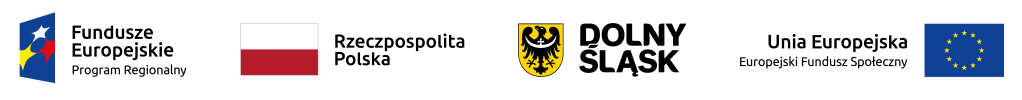 Pamiętać należy o dbałości przekazu informacji o projektach na stronach internetowych, dokumentach elektronicznych czy multimediach zgodnie z wymogami określonymi w Standardzie cyfrowym.

Dzięki zastosowaniu zasady dostępności takie zasoby są osiągalne dla wszystkich osób, w tym niepełnosprawnych sensorycznie (osoby niewidome i słabowidzące, osoby niesłyszące i słabosłyszące oraz osoby głucho-niewidome), niepełnosprawnych fizycznie (ograniczenia ruchowe), a także osoby dotknięte niepełnosprawnością psychiczną.  

http://pad.widzialni.org/narzedziownia - przydatne, sprawdzone i popularne programy, aplikacje i strony www związane z szeroko pojętą dostępnością cyfrową. Znajdują się tu opisy i adresy programów asystujących - np. czytających, powiększających -  walidatorów pozwalających na sprawdzenie stopnia dostępności strony, narzędzi wspierających tworzenie, redagowanie i publikowanie dostępnych treści.
20
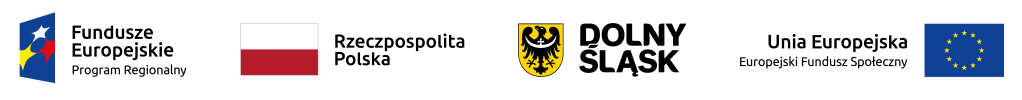 Mechanizm racjonalnych usprawnień
To konieczne i odpowiednie zmiany oraz dostosowania, w celu zapewnienia możliwości korzystania (dostępności) dla osób z niepełnosprawnościami z wszelkich praw człowieka i podstawowych wolności.

Mechanizm racjonalnych usprawnień 
 pojawia się na etapie realizacji projektu
21
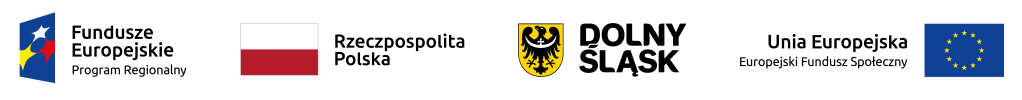 Możliwość finansowania specyficznych usług nieprzewidzianych z góry we wniosku o dofinansowanie projektu, lecz uruchamianych wraz z pojawieniem się w projekcie (w charakterze uczestnika lub personelu) osoby z niepełnosprawnością.

Wnioskodawca może skorzystać z przesunięcia środków w budżecie lub wnioskować o zwiększenie wartości projektu. Maksymalny koszt mechanizmu racjonalnych usprawnień na jedną osobę w projekcie wynosi 12 000 złotych brutto.

Koszty te muszą być pokrywane z puli  środków w ramach kosztów bezpośrednich. 

Ponosząc wydatki na mechanizm racjonalnych usprawnień, beneficjent jest zobowiązany do uzasadnienia konieczności poniesienia takich kosztów z zastosowaniem najbardziej efektywnego dla danego przypadku sposobu.
22
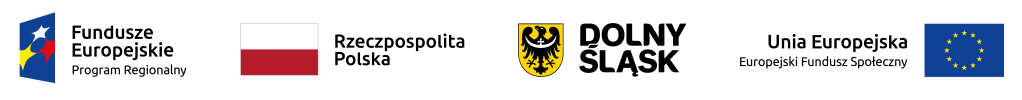 Projekty ogólnodostępne
W projektach ogólnodostępnych, w przypadku wystąpienia potrzeby sfinansowania kosztów wynikających z posiadanych niepełnosprawności przez uczestników (lub personel) projektu, wnioskodawca korzysta z przesunięcia środków w projekcie lub wnioskuje o zwiększenie wartości projektu w ramach skorzystania z mechanizm racjonalnych usprawnień. 

Co istotne, wnioskodawca w projektach ogólnodostępnych nie powinien zakładać, że w projekcie nie wystąpi udział osób z niepełnosprawnością. Ale taż nie powinien zakładać osiągnięcia określonych celów dla osób z niepełnosprawnością ani planować określonych wydatków na te cele w budżecie, gdyż de facto nie wie czy ta grupa uczestników rzeczywiście pojawi się w projekcie.
23
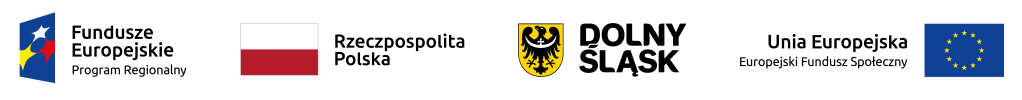 Projekty dedykowane
wyłącznie na osoby z niepełnoprawnościami  lub 
w których założono określony % udziału osób z niepełnosprawnościami z rozpoznanymi potrzebami.
Projekty dedykowane to projekty skierowane
24
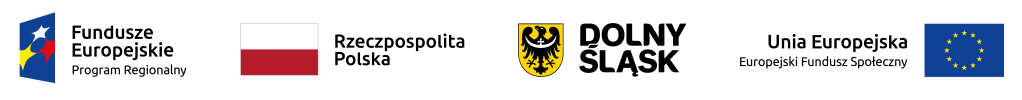 W projekcie dedykowanym wnioskodawca ma możliwość uwzględnienia wydatków na zapewnienie dostępności (np. montaż platformy) czy dostosowanie projektu już na etapie sporządzania wniosku o dofinansowanie. Wówczas limit 12 tys. zł. na uczestnika nie obowiązuje, gdyż nie jest to mechanizm racjonalnych usprawnień, a zaprojektowanie wsparcia na zasadzie uniwersalnego projektowania czyli w oparciu o Standardy dostępności. 


Jednocześnie konieczne jest wskazanie w projekcie diagnozy potrzeb danej grupy osób z niepełnosprawnością oraz zaplanowanie działań i wskaźników adekwatnych do skali środków przeznaczonych na wsparcie bezpośrednie osoby.


Jednakże w projekcie dedykowanym, którego założenia przygotowano na zasadzie uniwersalnego projektowania możliwe jest wykorzystanie mechanizmu racjonalnych usprawnień np. gdy w projekcie dedykowanym osobom niesłyszącym, pojawi się uczestnik z dodatkową dysfunkcją - np. z niepełnosprawnością ruchową.
25
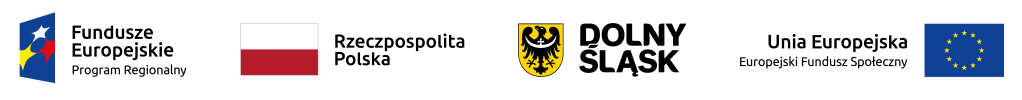 Neutralność produktów projektu
Neutralność projektu nie istnieje natomiast neutralność produktu jest sytuacją rzadką oraz wyjątkową ponieważ odbiorcą  każdego z produktów projektu może być osobą z niepełnosprawnością. 

Należy pamiętać, że pomimo iż projekt może nie zakładać bezpośredniej pomocy osobom o różnych potrzebach funkcjonalnych, to jednak trwałe efekty takich projektów będą służyć wszystkim, również osobom z niepełnosprawnościami.

Jeżeli jednak Wnioskodawca uznaje, że  produkty jego projektu mają neutralny wpływ na realizację tej zasady, wówczas musi zostać to  udowodnione (wykazane) w treści wniosku o dofinansowanie.  
Neutralność produktu musi wynikać wprost z zapisów wniosku o dofinansowanie.
26
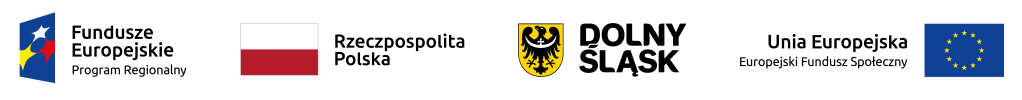 Jeżeli wnioskodawca deklaruje, że jego projekt nie realizuje zasady dostępności dla osób z niepełnosprawnościami tj. deklaruje neutralność produktu względem zasady, wówczas z listy rozwijanej w pkt. 1.20 Typ projektu powinien wybrać opcję:  
Projekt, w którym nie stosuje się zasady dostępności dla osób z niepełnosprawnościami.
27
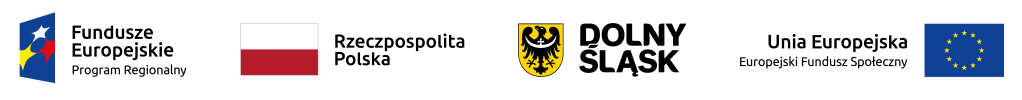 Uwaga ważne: Należy zapoznać się z instrukcją wypełniania wniosków!


We wniosku o dofinansowanie projektu wymaga się wykazania pozytywnego wpływu realizacji projektu na zasadę różności szans i niedyskryminacji, w tym dostępności dla osób z niepełnosprawnościami.


W każdym projekcie należy wybrać z listy rozwijanej wskaźnik produktu Liczba projektów, w których sfinansowano koszty racjonalnych usprawnień dla osób z niepełnosprawnościami. Wskaźnik ten monitoruje wszystkie projekty tj. projekty ogólnodostępne i projekty dedykowane. Zarówno te projekty, w których na wstępie przewidziano działania usprawniające jak i te, które na etapie wdrażania uruchomiły mechanizm racjonalnych usprawnień.

 W pkt. 3.2 GRUPY DOCELOWE - osoby, które zostaną objęte wsparciem, należy opisać również z punktu widzenia cech istotnych dla zadań przewidzianych do realizacji w ramach projektu, takich jak np. wiek, status zawodowy, wykształcenie, płeć, niepełnosprawność.

REKRUTACJA - powinna zostać przeprowadzona w sposób umożliwiający wzięcie udziału w tym procesie jak i samym projekcie każdej zainteresowanej osobie. Wiadomości o projekcie powinny być zamieszczane na stronach/portalach internetowych, z których korzystają osoby z niepełnosprawnościami np. www.niepelnosprawni.pl,  www.bezbarier.pl. www.glusitv.pl, www.fundacjavismaior.pl.
28
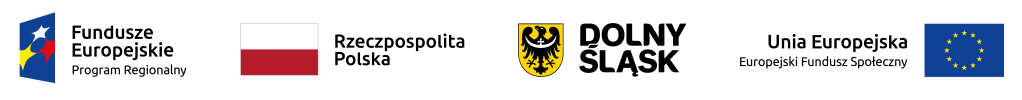 ZIDENTYFIKOWANE BARIERY - przy opisie barier należy uwzględniać bariery utrudniające lub uniemożliwiające udział w projekcie osobom z niepełnosprawnościami. 

Są to w szczególności :

bariery wynikające z braku świadomości nt. potrzeb osób z różnymi rodzajami niepełnosprawności (inne potrzeby mają osoby z niepełnosprawnością ruchową, inne osoby niewidome czy niesłyszące, a jeszcze inne osoby z niepełnosprawnością intelektualną), 
bariery wynikające z braku dostępności, w szczególności do transportu, przestrzeni publicznej i budynków (np. brak podjazdów, wind, sygnalizacji dźwiękowej dla osób niewidzących itp.), 
materiałów dydaktycznych, zasobów cyfrowych (np. strony internetowe i usługi internetowe m.in. e-learning niedostosowane do potrzeb osób niewidzących i niedowidzących), niektórych środków masowego przekazu przez konkretne grupy osób z niepełnosprawnościami (np. radio dla osób niesłyszących).
29
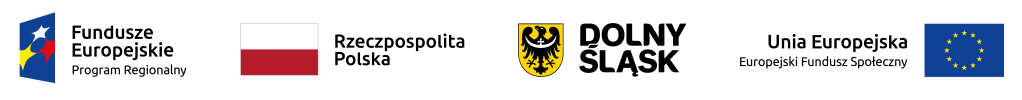 W pkt. 4.1 ZADANIA – wskazanie w jaki sposób projekt uwzględnia formy wsparcia dla osób z niepełnosprawnościami. Możliwe do realizacji działania w tym zakresie to np. zastosowanie mechanizmu racjonalnych usprawnień. Należy także opisać dostępność produktów projektu, eliminowanie czynników ograniczające dostępność.

Pkt. 4.3 POTENCJAŁ WNIOSKODAWCY I PARTNERÓW- w Instrukcji zamieszczono przykłady zapisów odnośnie potencjału i sposobu zarządzania projektem, których wskazanie w treści wniosku może świadczyć o dostępności projektu dla osób z niepełnosprawnościami 

Pkt. 4.4 DOŚWIADCZENIE WNIOSKODAWCY I PARTNERÓW - o ile to możliwe, w tej części wniosku należy wykazać również dotychczasowe doświadczenie wnioskodawcy i partnerów w zakresie realizacji tożsamych działań na rzecz osób z niepełnosprawnością oraz realizacji projektów dostępnych.
30
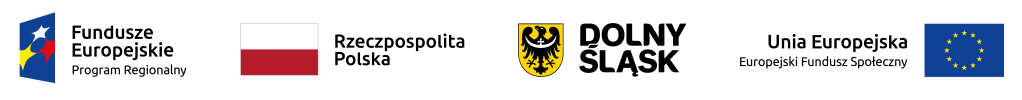 Ponadto proszę pamiętać, aby uwzględniać zasadę dostępności w procesie zlecania zamówień publicznych – odpowiednie zapisy SIWZ, stosowanie klauzul społecznych promujących m.in. zatrudnienie osób z niepełnosprawnościami. 

klauzuli zastrzeżonej - umożliwiającej zastrzeżenie przez zamawiającego możliwości udziału w postępowaniu o udzielenie zamówienia publicznego wyłącznie dla podmiotów, w których ponad 50% zatrudnionych stanowią osoby z niepełnosprawnościami;

klauzuli zatrudnieniowej - dającej zamawiającemu możliwość nałożenia na wykonawcę wymogu zatrudnienia przy realizacji przedmiotu zamówienia osób znajdujących się w trudnej sytuacji na rynku pracy.


Szczegółowe informacje w tym przykładowy katalog klauzul społecznych  znajduje się 
w  regulaminie konkursu.
31
.
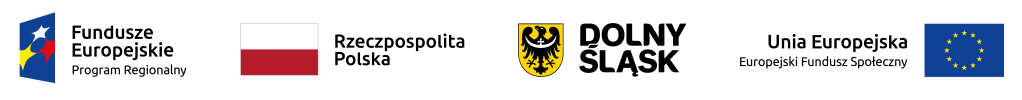 W jakich przypadkach projekt nie realizuje zasady dostępności? 

nie ma żadnych informacji we wniosku o dofinansowanie projektu; 

informacje wskazują, że projekt może dyskryminować, np. niezasadna neutralność produktu poprzez zakładanie, że użytkownikami tego produktu będą wyłącznie osoby z niepełnosprawnością słuchu, niegwarantujące dostępu produktu osobom z niepełnosprawnością sprzężoną; 
stosowanie ogólnych sformułowań, np. projekt jest zgodny z zasadą równości szans, projekt jest dostępny dla wszystkich;
32
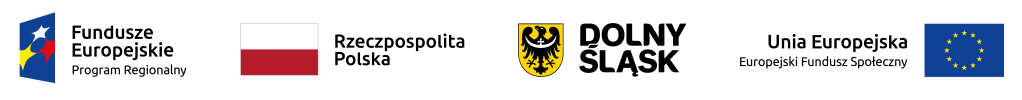 Urząd Marszałkowski Województwa Dolnośląskiego
Departament Funduszy Europejskich
Wydziała Zarządzania RPO
      

Dziękuję za uwagę


Magdalena Danowska
koordynatorka równości szans i niedyskryminacji osób z niepełnosprawnościami
magdalena.danowska@dolnyslask.pl
33